Future of Work 4 december Randstad
Stichting MNO Stand van zaken
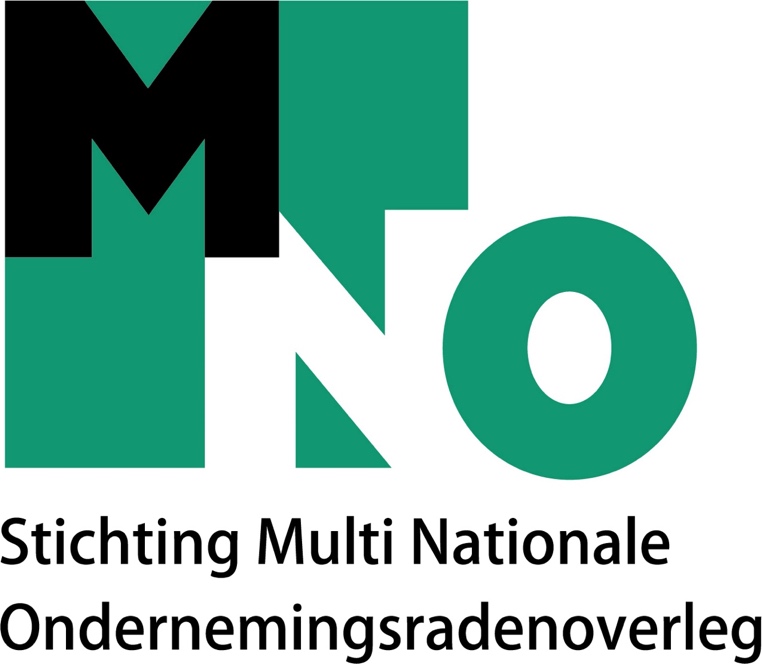 MNO Huishoudelijke zaken- Bijeenkomst vorige MNO-bijeenkomst AH Delhaize- Jaaragenda MNO-bijeenkomten 2024:* 11 maart CapGemini Invoering nieuwe pensioenwet* 3 juni KLM Diversiteit & Inclusie* 2 september
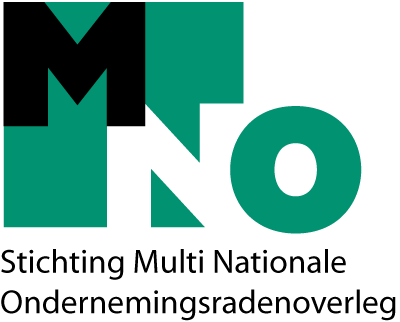 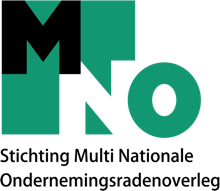 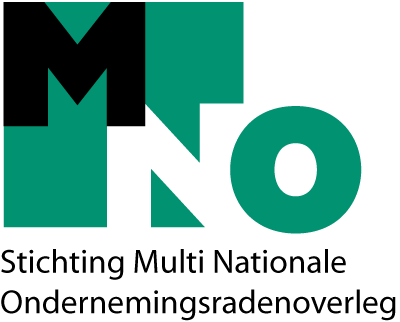 Activiteiten MNO-bestuur* 29 sept. Klantendag OR-ondersteuners* 2 nov. Aftrap MZ-maand helaas afgelast* 7 nov. Achmea invoering nieuwe pensioenwet* 8 nov. SOMz onderzoeksmiddag* 21 nov. AMG-congres* Updaten MVO-modelcode i.s.m. SDG House en SBI
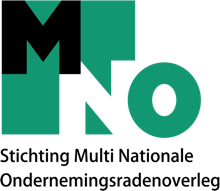